讲故事jiǎng gùshi
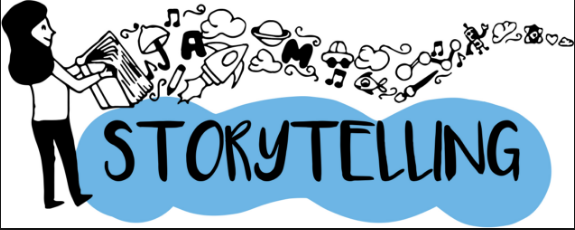 授课教师：于婧
2017年秋季学期第八周 （10.18）
热身活动（warm-up）
时间 【shíjiān】—— when?

地点【dìdiǎn】—— where?

人物【rénwù】—— who?

事件【shìjiàn】—— did what?
故事
(story)
热身活动（warm-up）
你秋假做了什么？
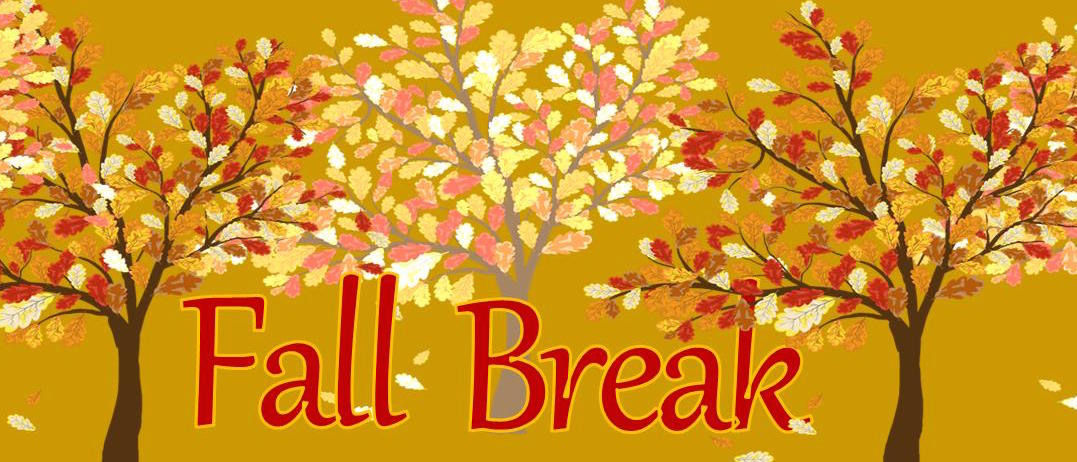 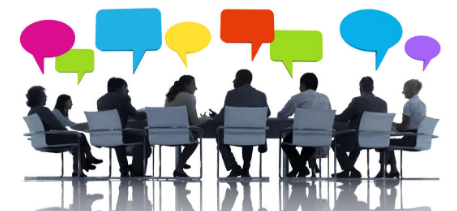 热身活动（warm-up）
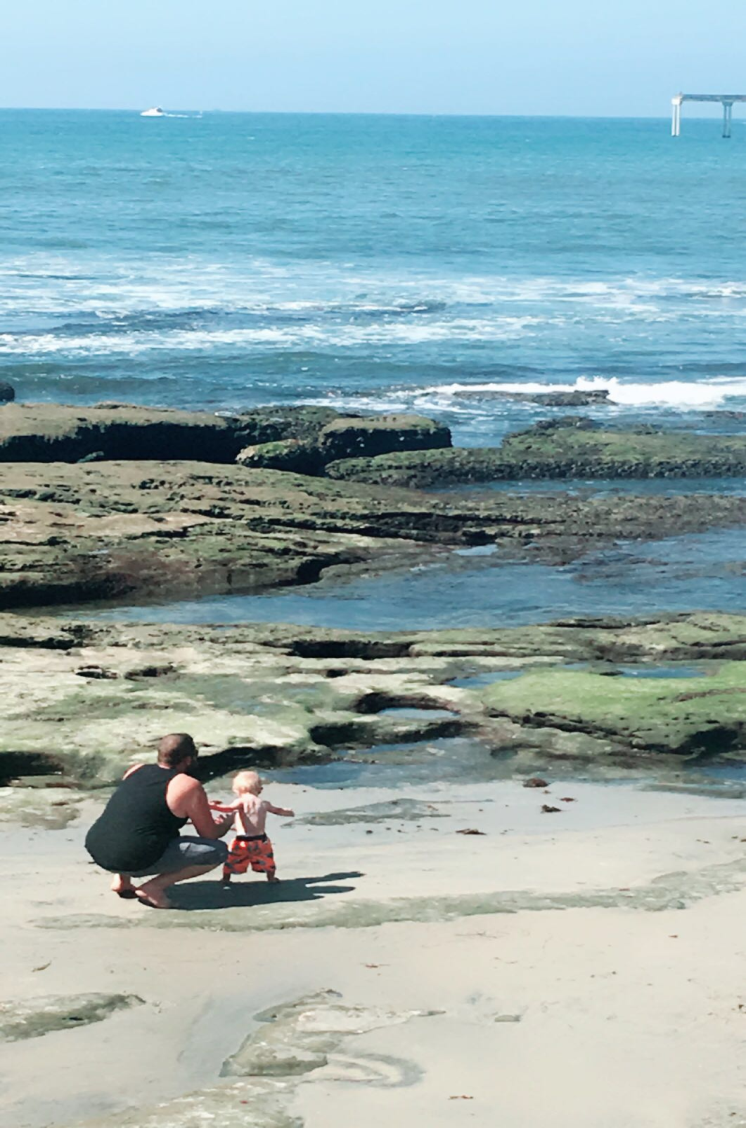 请描述[miáoshù]一下这张照片。
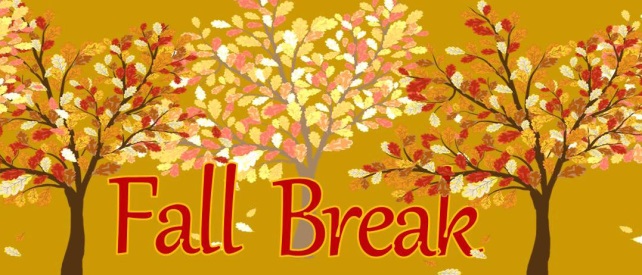 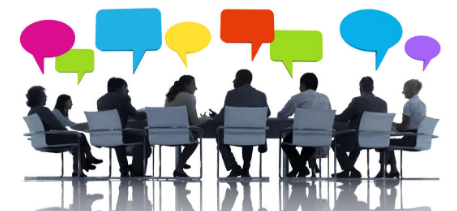 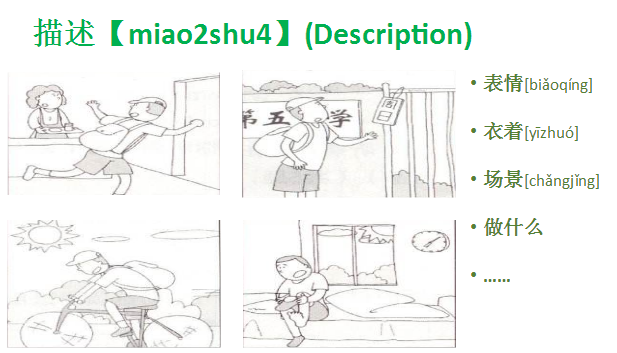 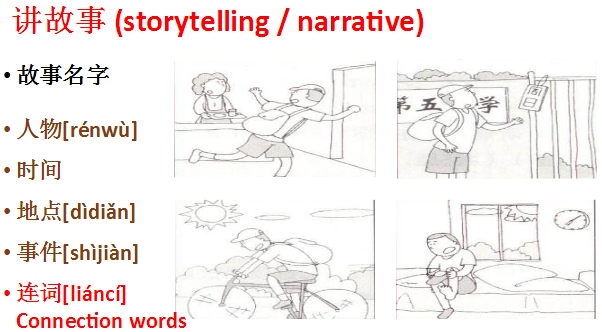 連詞
First,…,and then…, finally…
先……，然後（然后）……，最後（最后）……。
因為（因为）……，所以……。
雖然（虽然）……，但是/可是/不過……。
如果……，…就……。
一……就……。
只有……，才……。
不但…..，而且……。
……
Because… / So…
If …, and then…
As soon as…
Only if…
Although… / But…
Not only…, but also…